Rubik’s Cube Solving Robot
Daniel Truesdell - EE
Corey Holsey - CpE
Tony Verbano - CpE
Group 12
Motivation
Build a robot that can solve a scrambled Rubik’s Cube
Combination of hardware and software systems
Rubik’s Cube is a fascinating puzzle
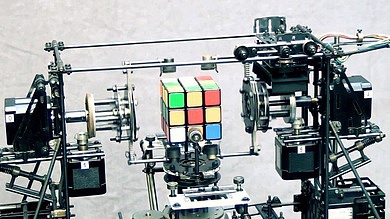 blog.zok.pw
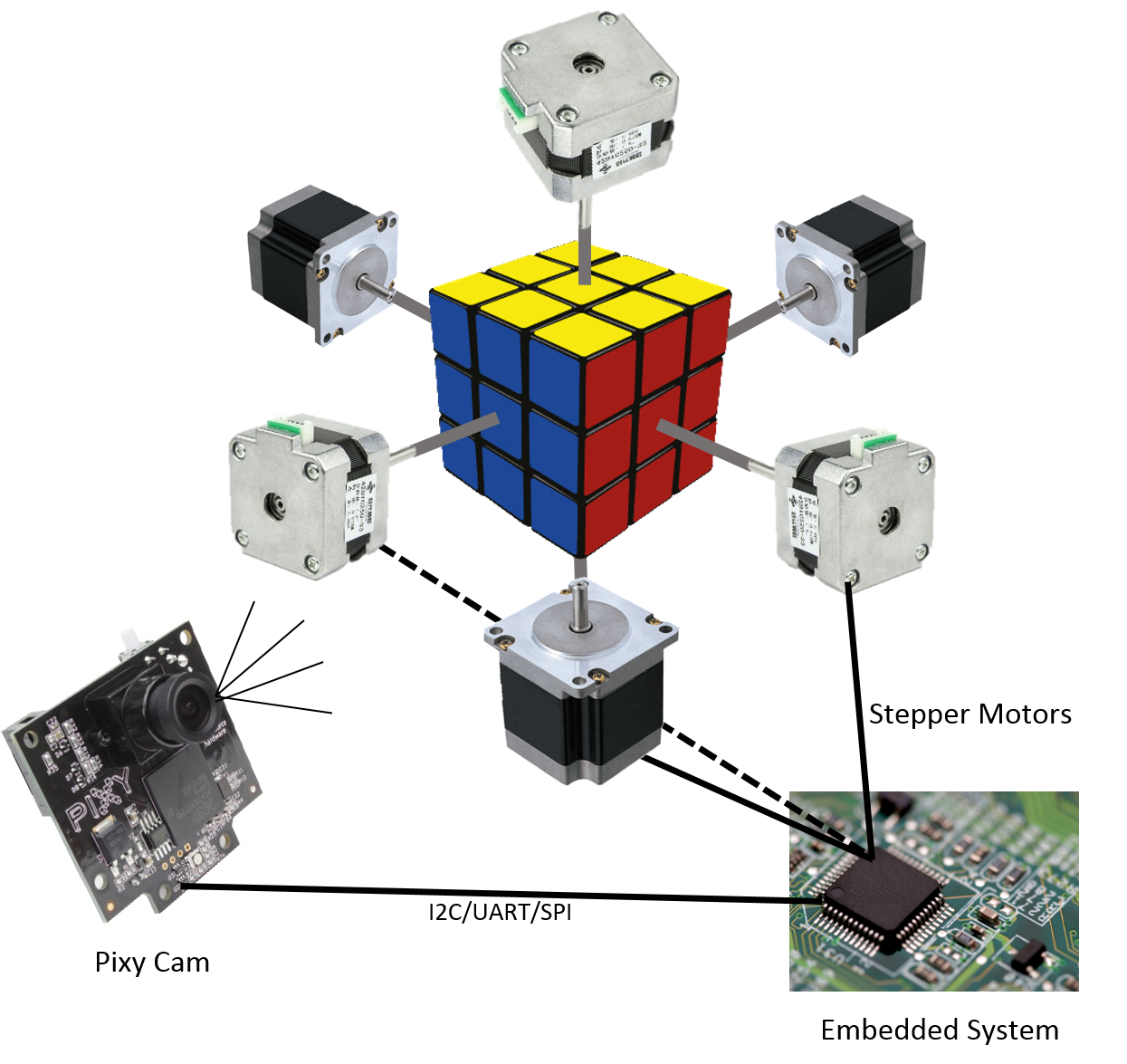 General
Three main parts of the project 
	Hardware design 
		Structural Frame, Motor control, 
		PCB Design Cube
	 Visualization 
		CMUcam5 Pixy, Visualization implementation, 
		Matrix Input
	Rubik’s cube algorithm
		 Mathematics, CFOP method Vs Kociemba, Randomization of the cube
Specifications & Functions
Solve a Rubik’s cube correctly 90 % of the time
Fully visualize and map the cube 90% of the time
Solve the cube in at least 15 minutes
Rotate each face of the cube 90 degrees
Displays a timer that corresponds with the amount of time it takes to solve the cube
Mechanical Design - Structural Platform
Prototype
3D-Print
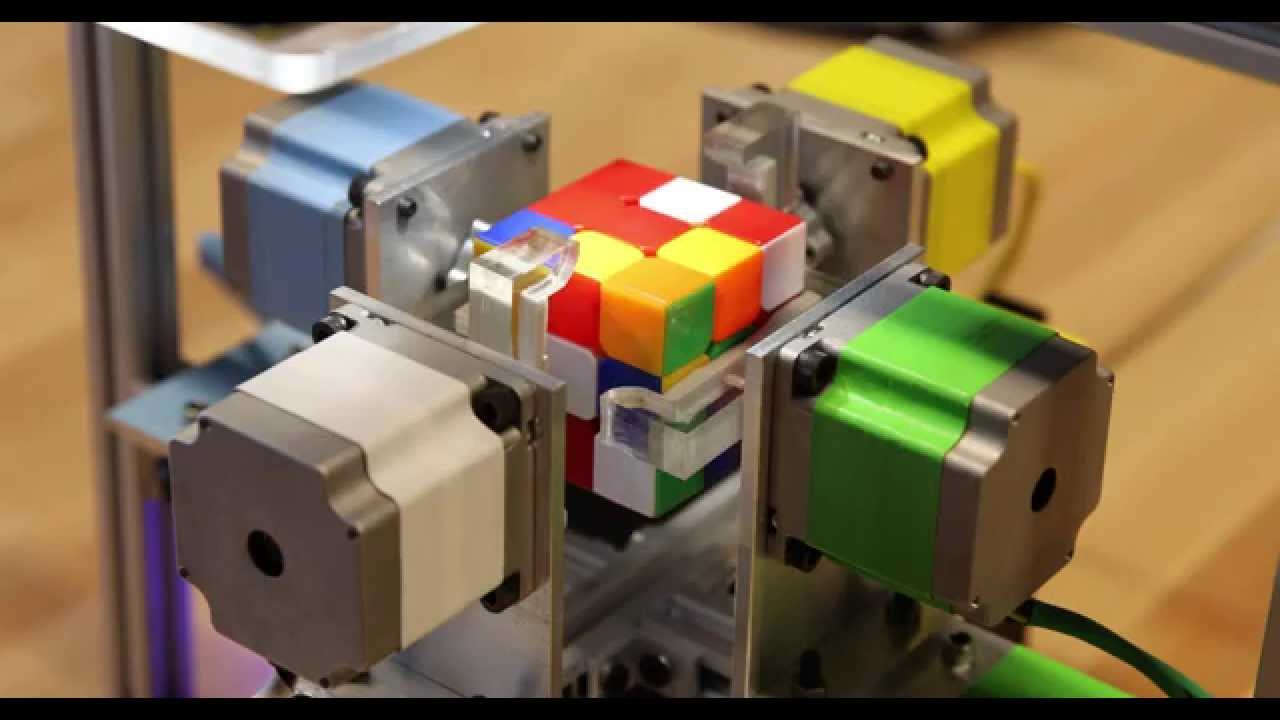 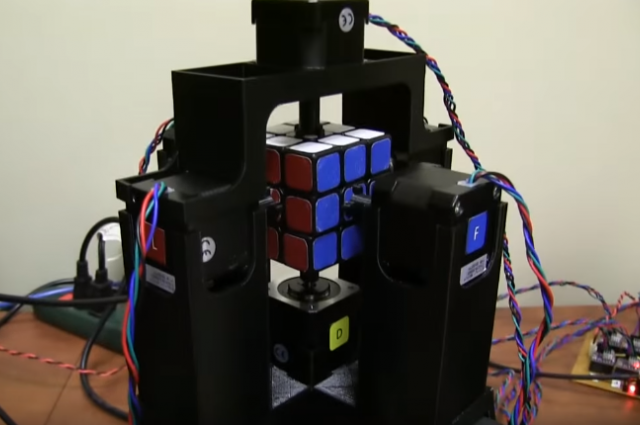 YouTube - Calit2ube (Raspberry Pi - based)
YouTube - Jay Flatland (PC-based)
Mechanical Design - Cube Control
One motor per side of the cube
No repositioning necessary
No claw/gripper necessary
Fastest cube manipulation
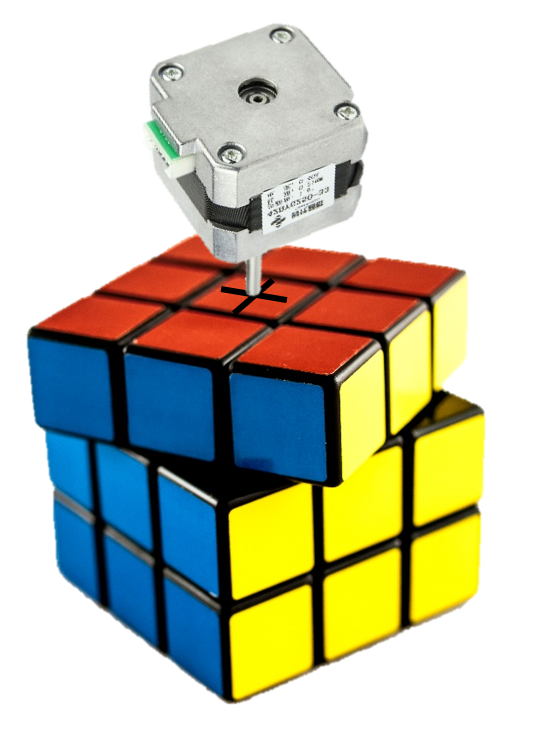 Mechanical Design - Motors
Mechanical Design - Motors
Adafruit NEMA-17 Stepper Motor
$14 per motor
1.8° Step size = 200 steps per revolution
Rated for 350mA at 12V
Small, robust
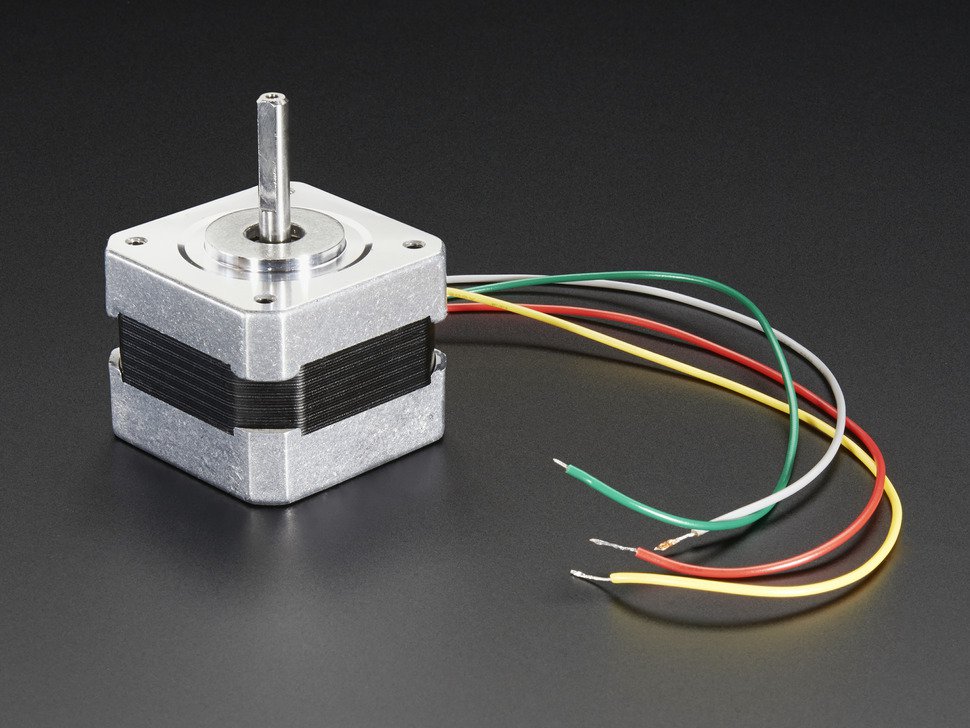 Adafruit.com
Electrical Design - Motor Control
Motor Control Requirements:
Bidirectional motion requires bidirectional current (source/sink) ability on all 4 wires
Smooth operation requires precise coil actuation and current control
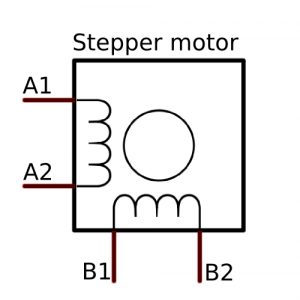 42bots.com
Electrical Design - Motor Control
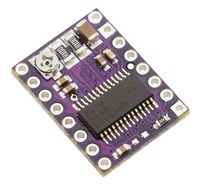 Solution: TI DRV8825 Stepper Motor Driver
2.5A max current output
Integrated H-bridge circuit for bidirectional motion
Isolates processor from harmful back-EMF
Allows separate (12V) motor supply voltage
Simple control scheme (enable, step, direction)
Pololu.com
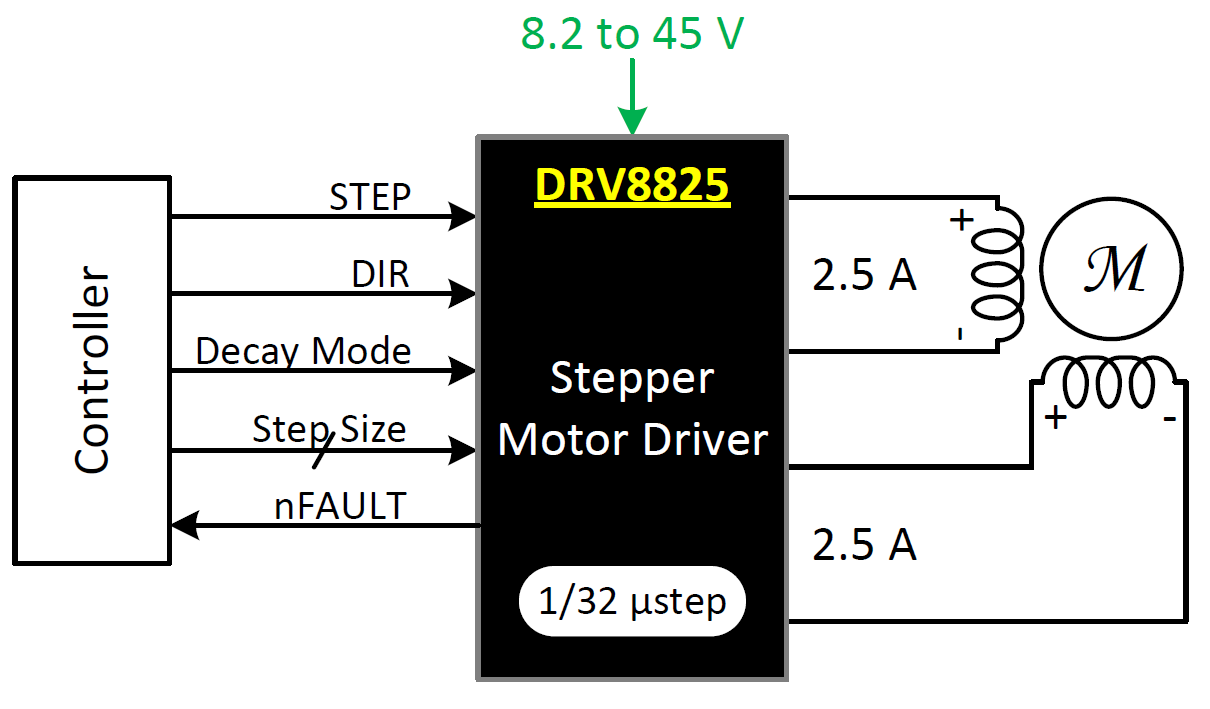 Electrical Design - Processor
Electrical Design - Embedded System
MSP430
6 Stepper Driver ICs
Mini USB
12V DC input
16 GPIO (can be internally mapped for serial communication)
JTAG pins
2 user switches & LEDs
5V and 3.3V Headers
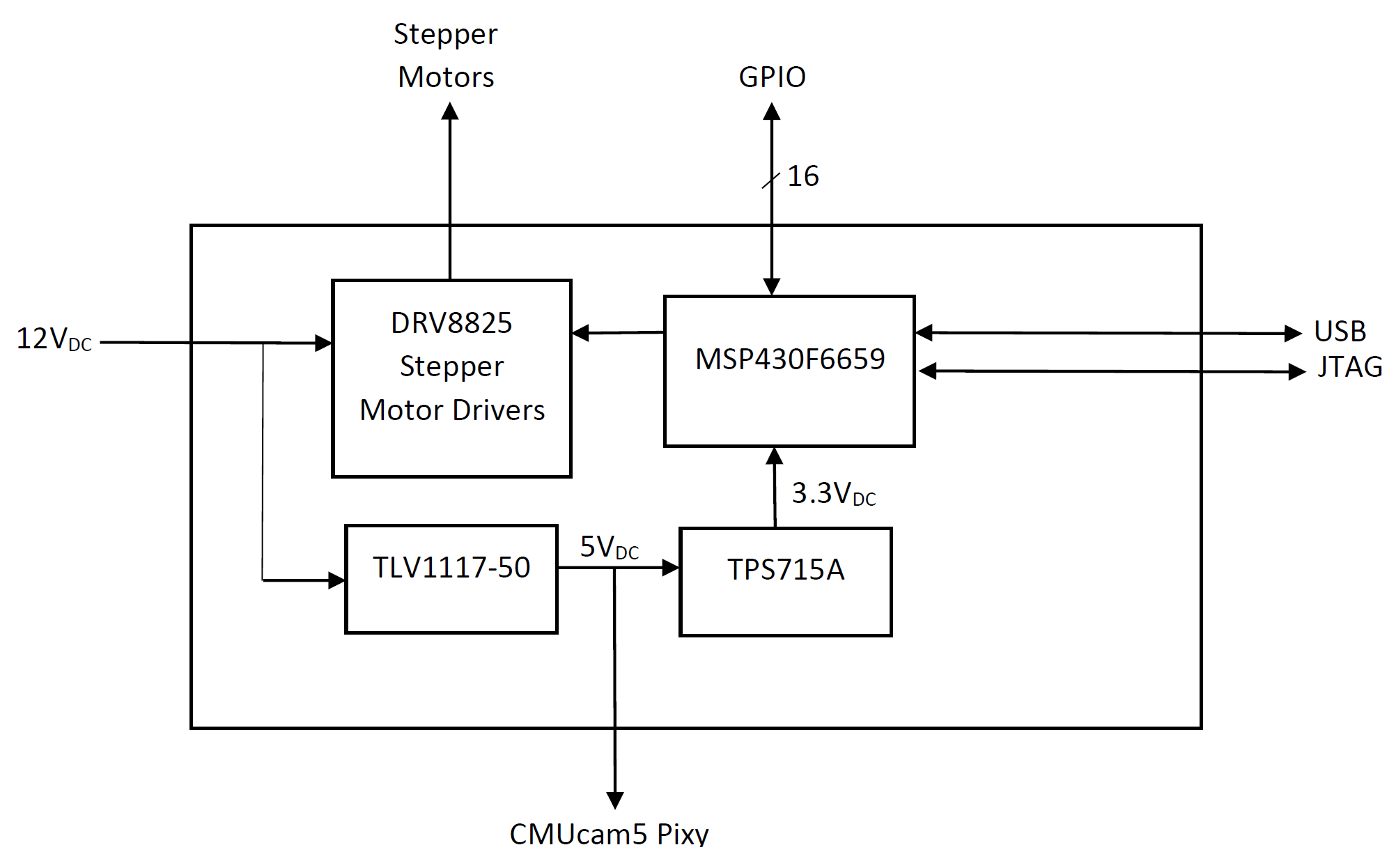 Electrical Design - Embedded System
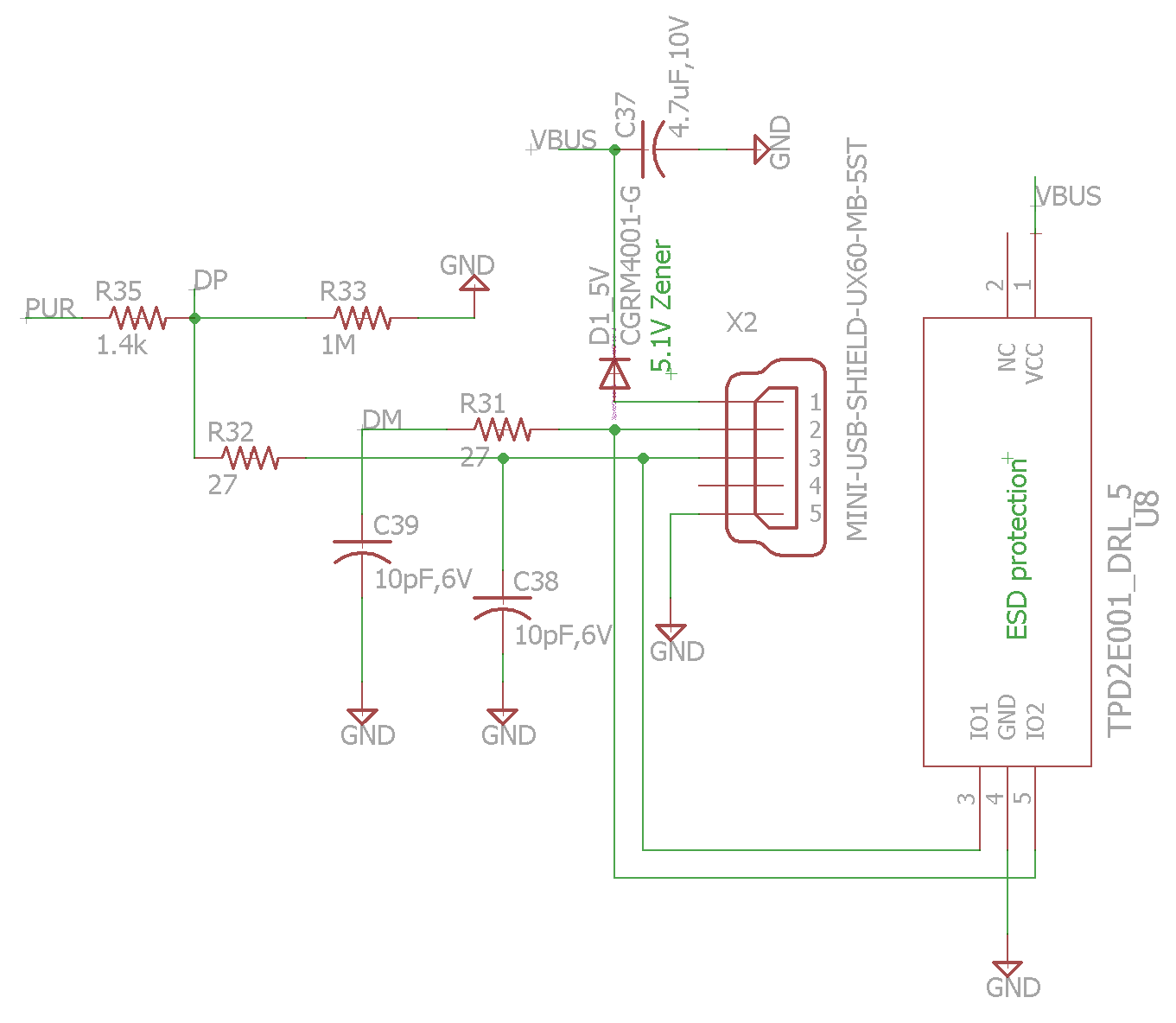 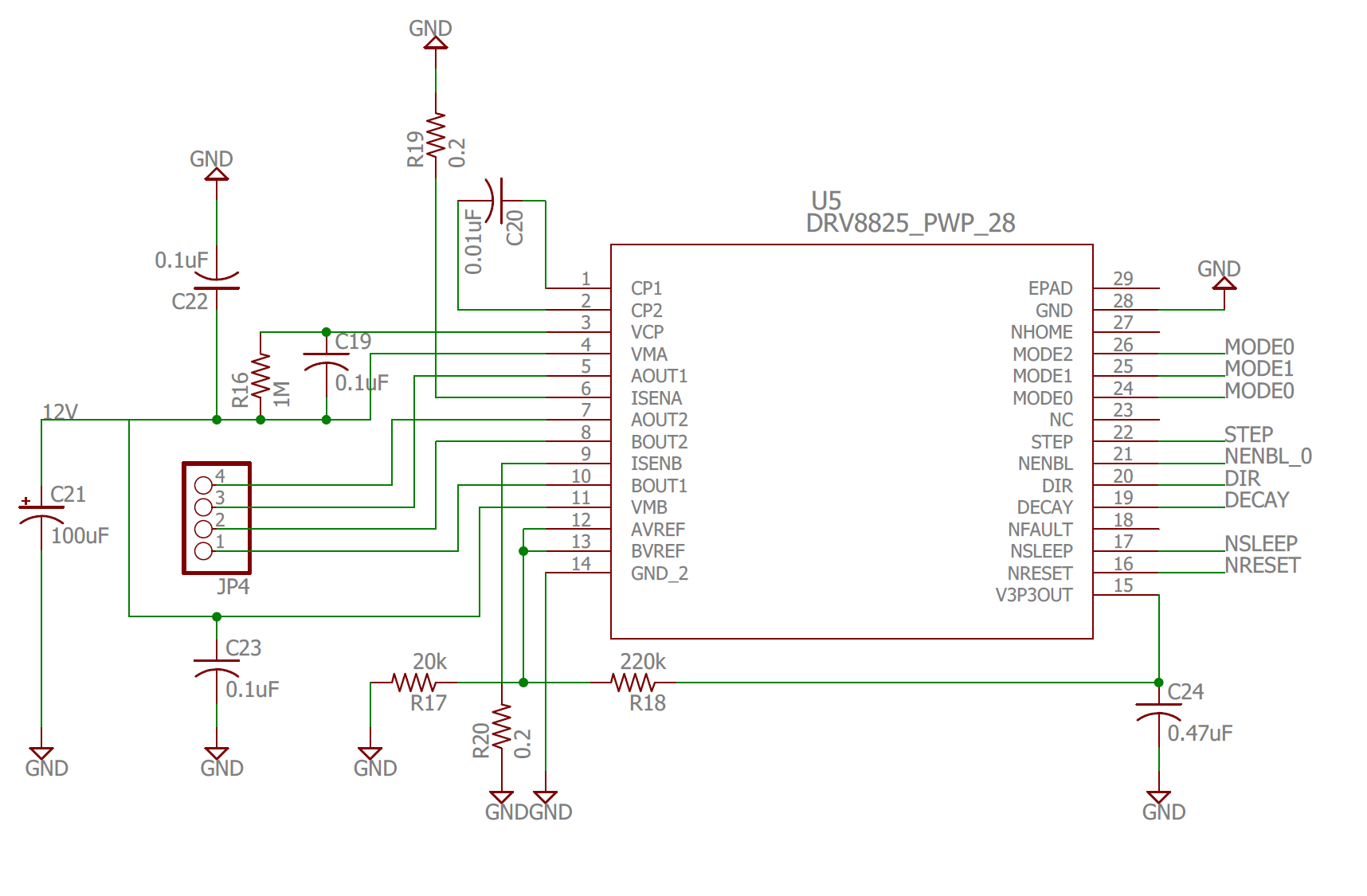 Stepper Motor Driver
USB Mini
Electrical Design - PCB
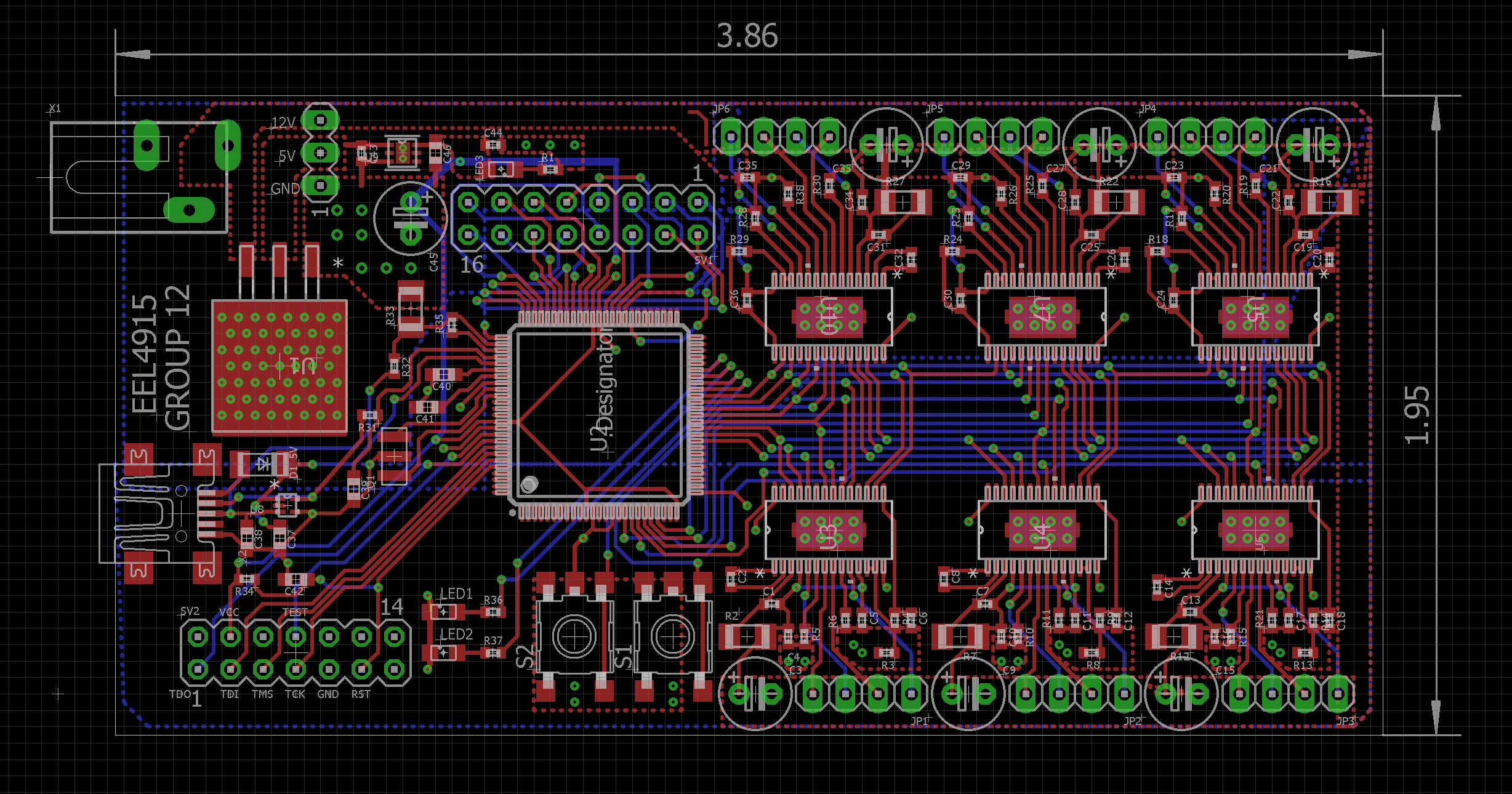 Electrical Design - PCB Render
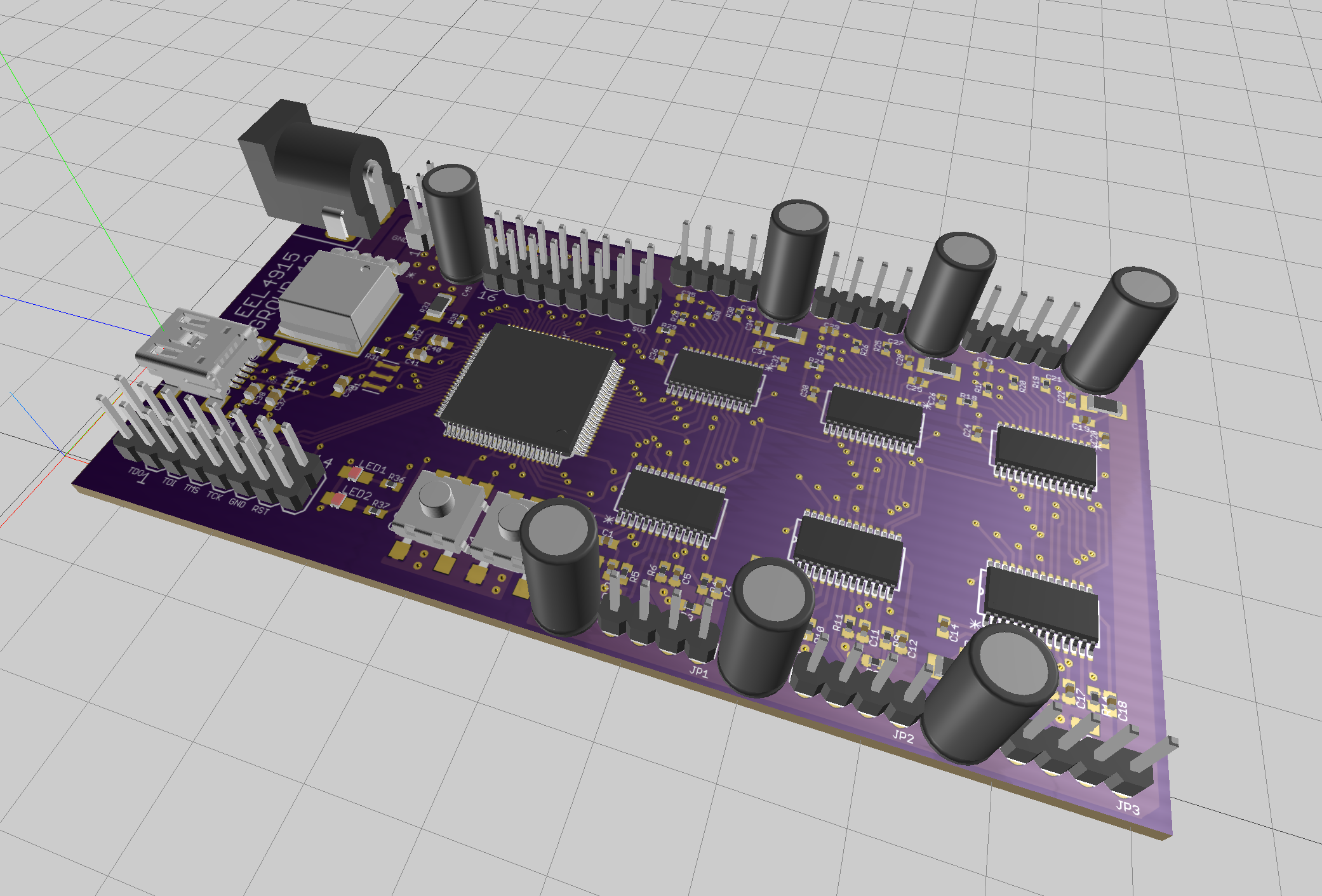 Camera options
CMUcam5 Pixy
•Open CV library's
•Lots of documentation and source information
•Has its own processor
•Easily transfers data over to our embedded computer
•Expensive
Webcam
•Cheap
•Lots of useless bits and information sent to embedded computer
•Uses tons of memory and processing speed
Electrical Design - Image Sensing
CMUcam5 Pixy
Integrated image sensing solution
Performs all image processing on-board
Serial communication for data transfer to processing platform
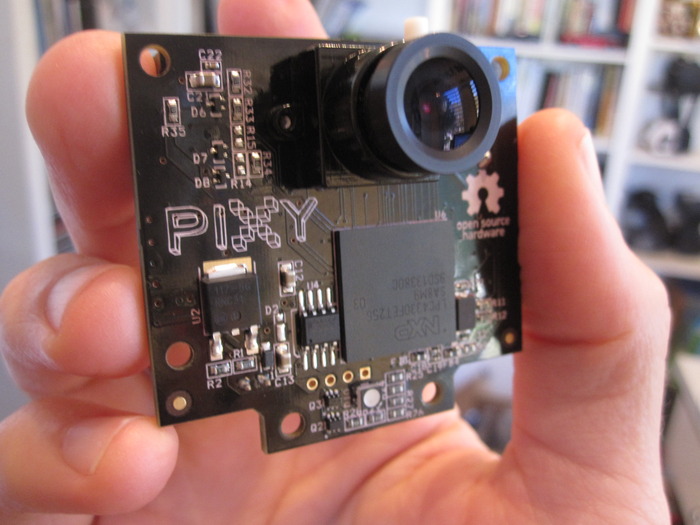 Cmucam.org
Sample Pixy Camera Image
Each color is assigned a signature with 								Pixymon
The signature is determined by position in 
(x,y) coordinate to handle miscellaneous colors
Camera is fixed and still
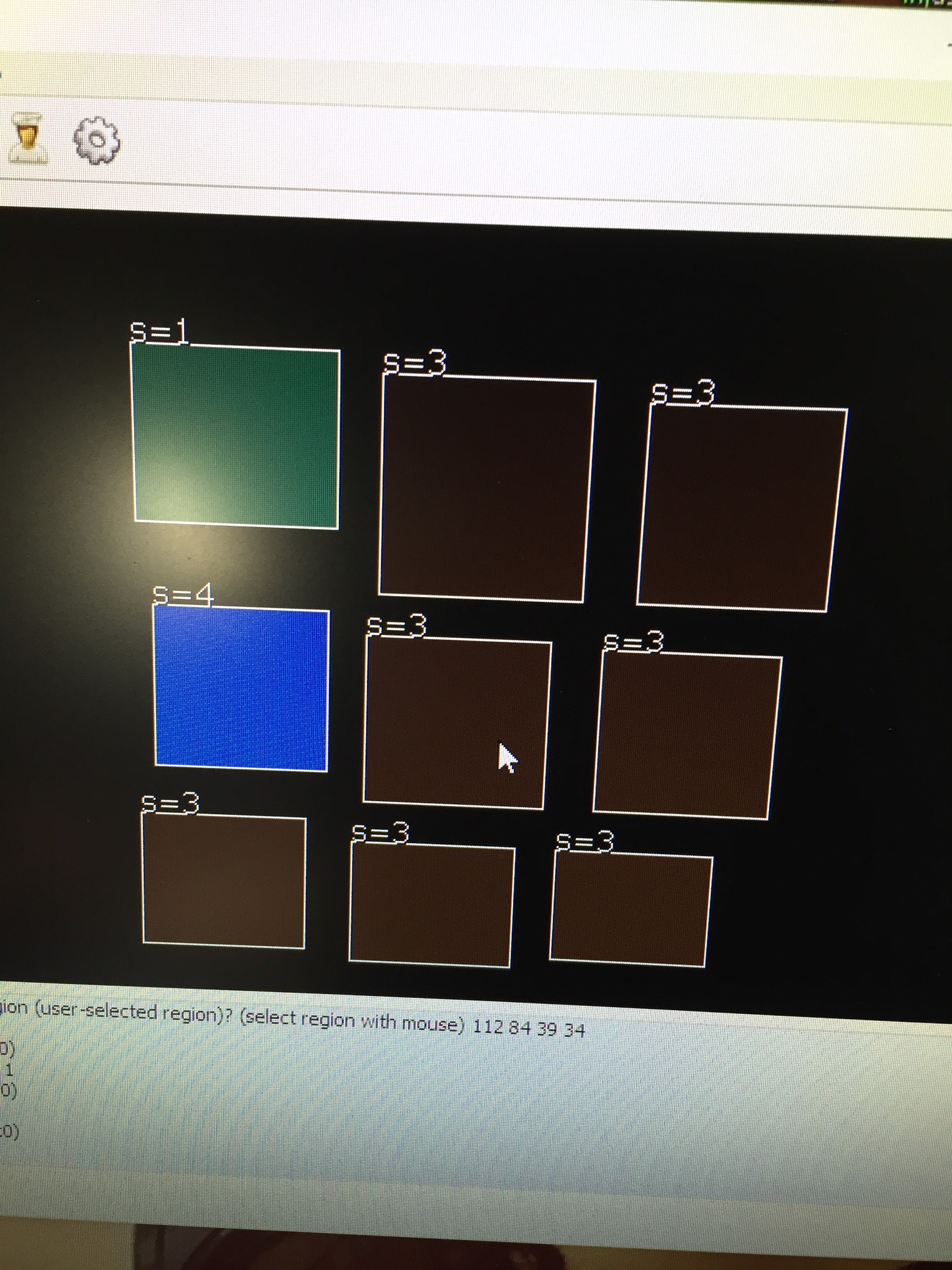 CMUcam5 Pixy Arrangement
•Option 1 camera
•Slower
•Needs an algorithm to decode the whole cube
•Cheap
•Easy to implement
•Option 6 cameras
•More efficient
•Easier to determine color positions on cube
•Very expensive
Vision Algorithm
•Designed to visualize the entire from a single location
•With this algorithm we assume the center locations of each side of the cube
•The algorithm to visualize the cube has a total of 11 move sets
•After each move a picture is taken and the output of the image is deciphered to put into the matrix
CMUcam5 Output
Bytes   		      16-bit word   			Description
•0, 1      			0   		sync: 0xaa55=normal object,   
	0xaa56=color code object
•2, 3  	 		1   		checksum (sum of all 16-bit words 2-6)
•4, 5  			2  			signature number
•6, 7   			3   			x center of object
•8, 9   			4   			y center of object
•10, 11   			5   			width of object
•12, 13   			6   			height of object
Matrix Output
•The output of the camera will tell us the color of the square and its position to put into a matrix
•6 Significant colors each given their own number 1-6
•Area will be input as face value and then position on that face
•Each face will have a center color already determined
Mapping the Cube
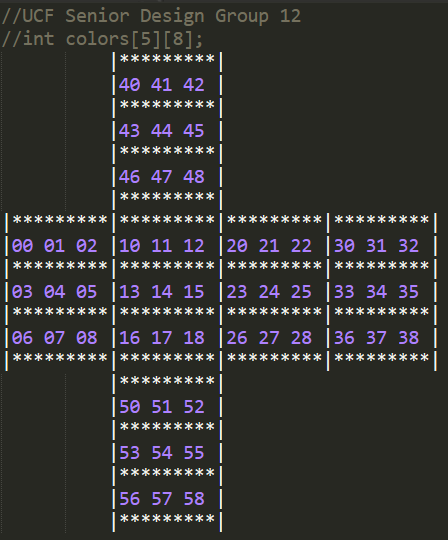 The 2D array will map each position of the cube
The first value of the array will hold the signature value of the color from the camera
The second value of the array will hold the position on the cube
	int colors[5][8];
Math - Symmetries
Over 43 quintillion possibilities of the Rubik’s Cube!
8 corners with 8! ways they can be arranged and seven corners that can be arranged independently with the eighth being dependent on the preceding seven
12 edges with 12!/2 ways they can be arranged. Divided by two because of its dependency to be even exactly when the corners are. And eleven of the edges can be moved independently. These together make the equation below:
8! x 3^7 x  12!/2 x 2^11 = 43,252,003,274,489,856,000
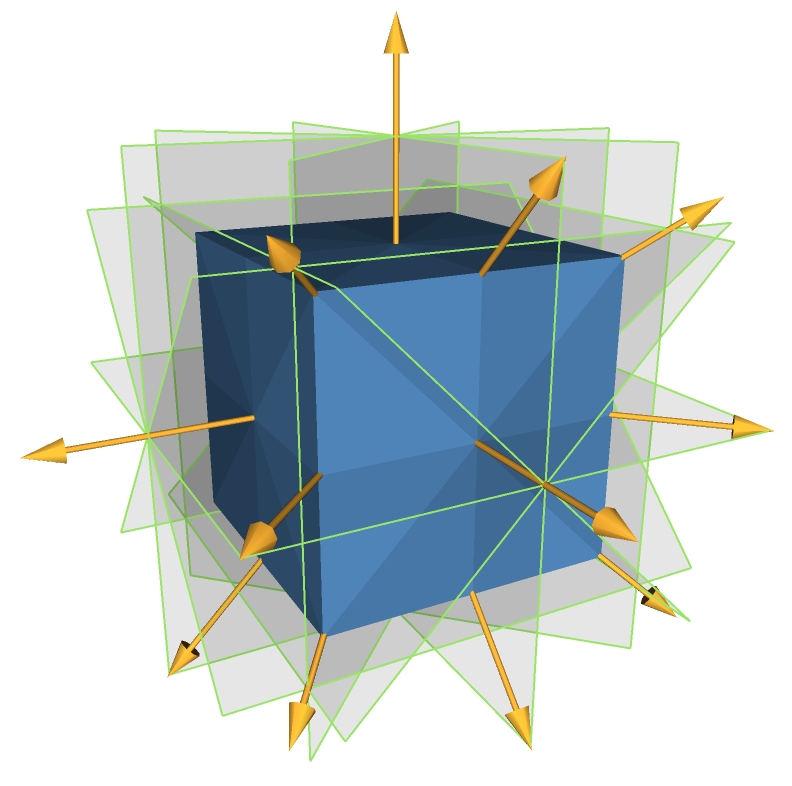 Math - Conjugations
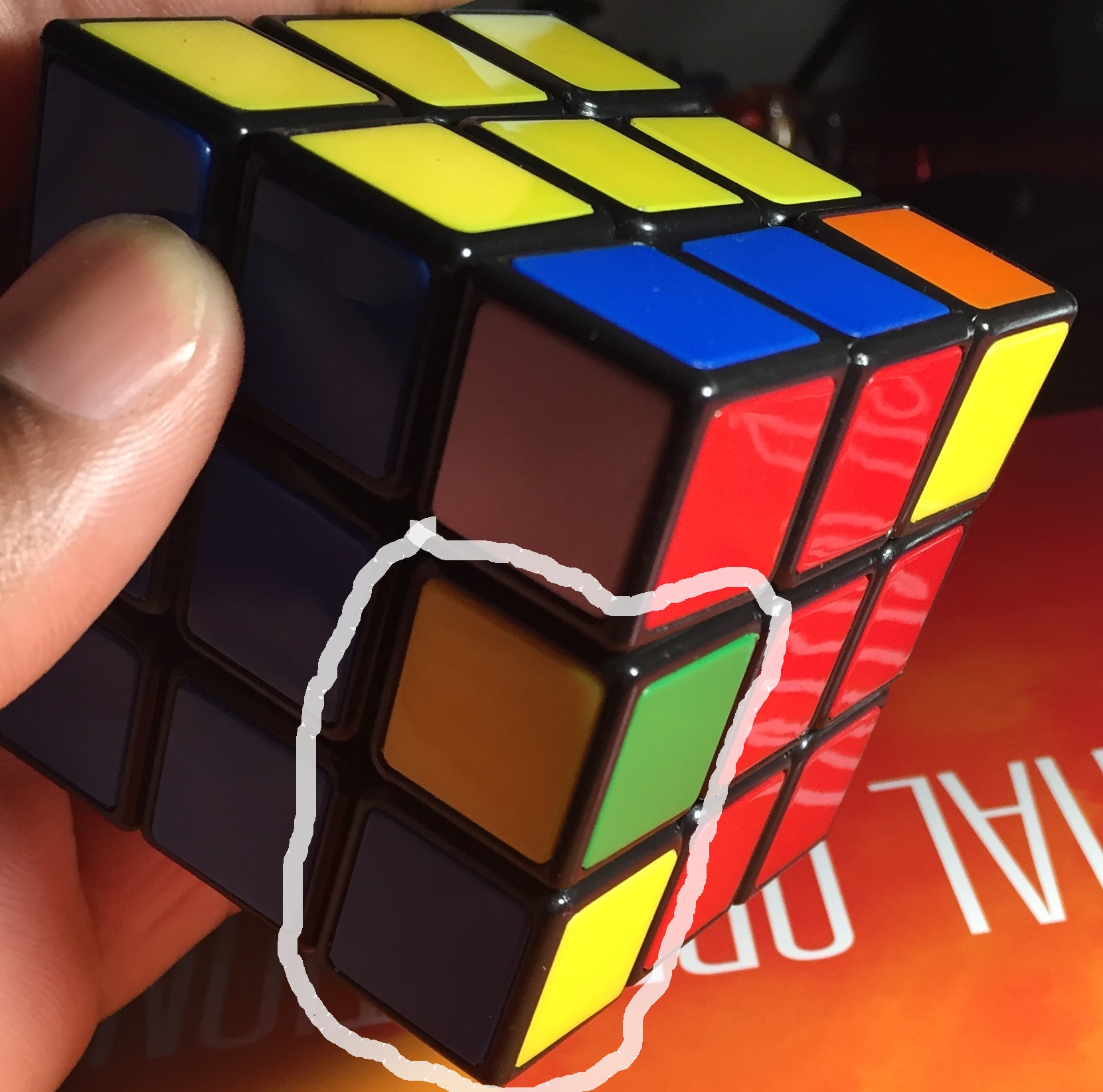 Conjugate - binomial form by negating the second term of the binomial (conjugate of x+y is x-y)
Many of the algorithms of Rubik’s Cube are derived from conjugates
Using David Singmaster Notation for the faces (Front - F, Left - L, Right - R, Up - U, Down - D, Back - B) and add prime symbol ‘ to a letter to denote CCW move
Example: Attempting to only change the U face of  a solved cube R U R’ U’ will change 2 cubes that are not on the U face as displayed in Figure 1
Therefor a move F is added before it to orient those two cubes first then F’ added to the end making only the U layer changed as displayed in Figure 2
Figure 1
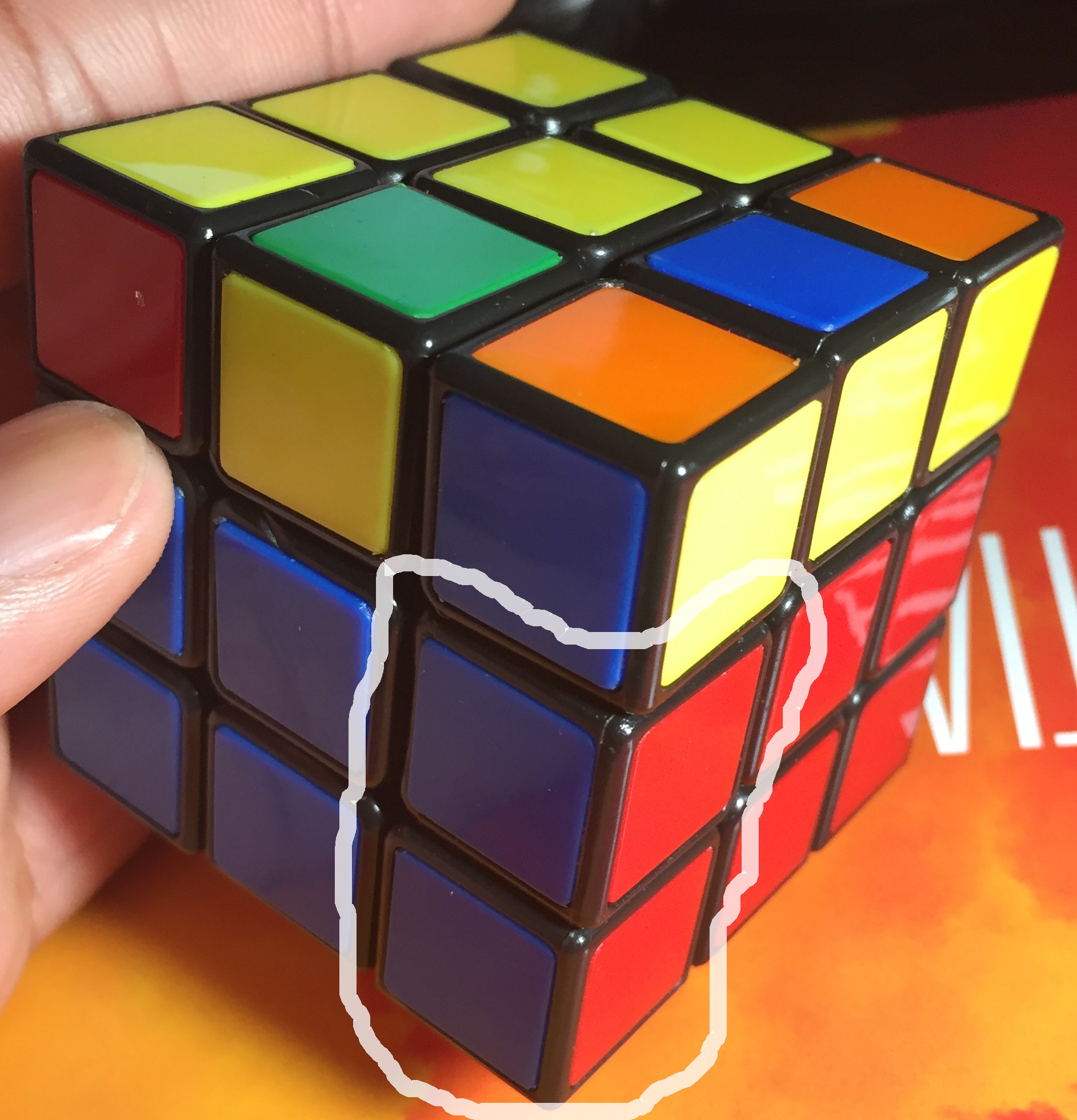 Figure 2
Algorithm Options
CFOP (Speed Cubing)
Minimum memory requirements
Simple to develop
Less efficient with time
Solves the cube in hundreds of moves
Kociemba (God’s Algorithm)
Abuses RAM 
Complex development (need bluetooth and mobile app)
More efficient with time
Solves the cube in at most 20 moves
CFOP (Cross - F2L - OLL - PLL)
Also known as the Jessica Friedrich method
Solves the Rubik’s Cube by layers from Bottom, Middle, then Top
This algorithm only works from what I like to call the Base State 
Most commonly called  the Cross
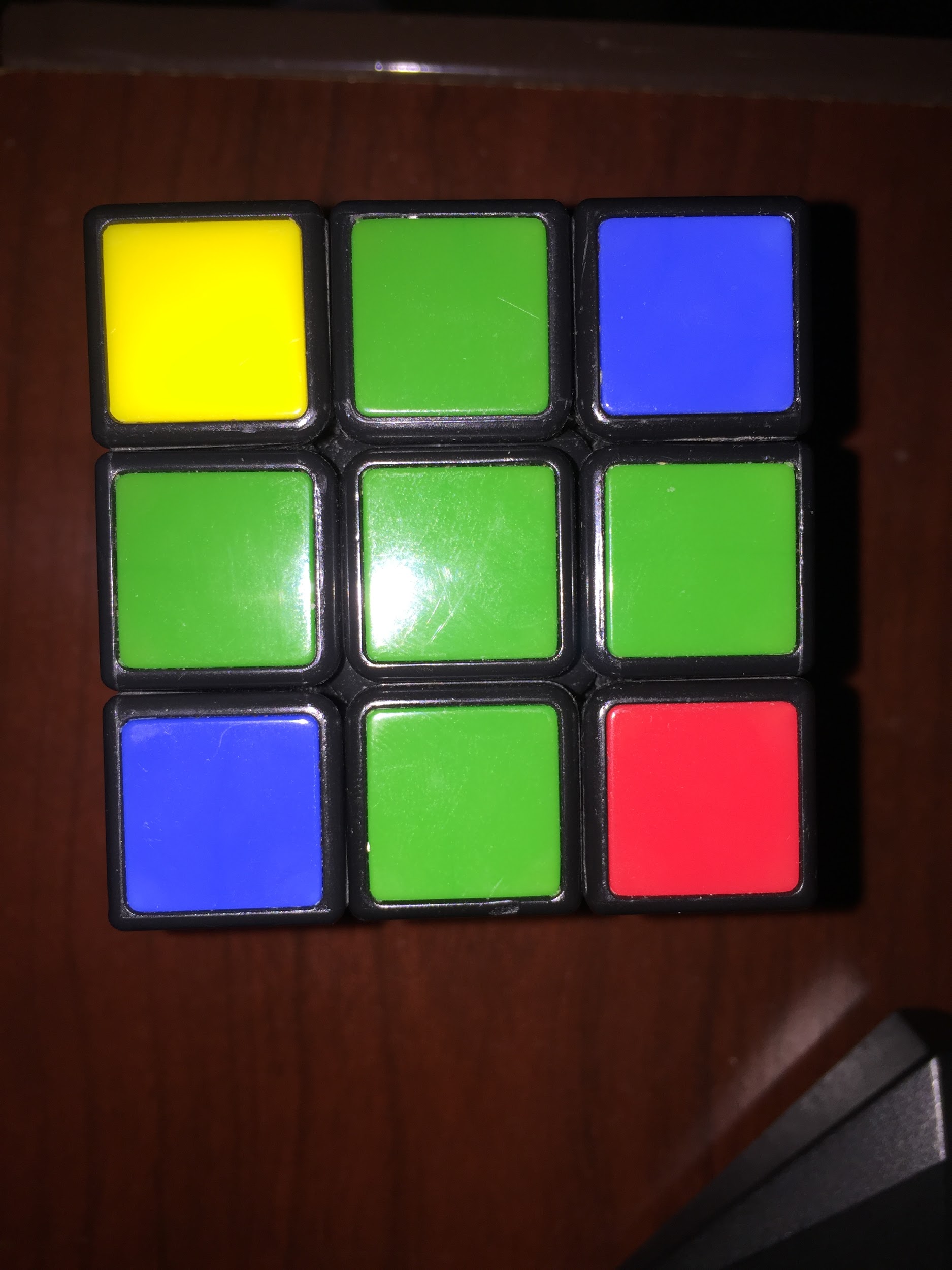 F2L (First Two Layers)
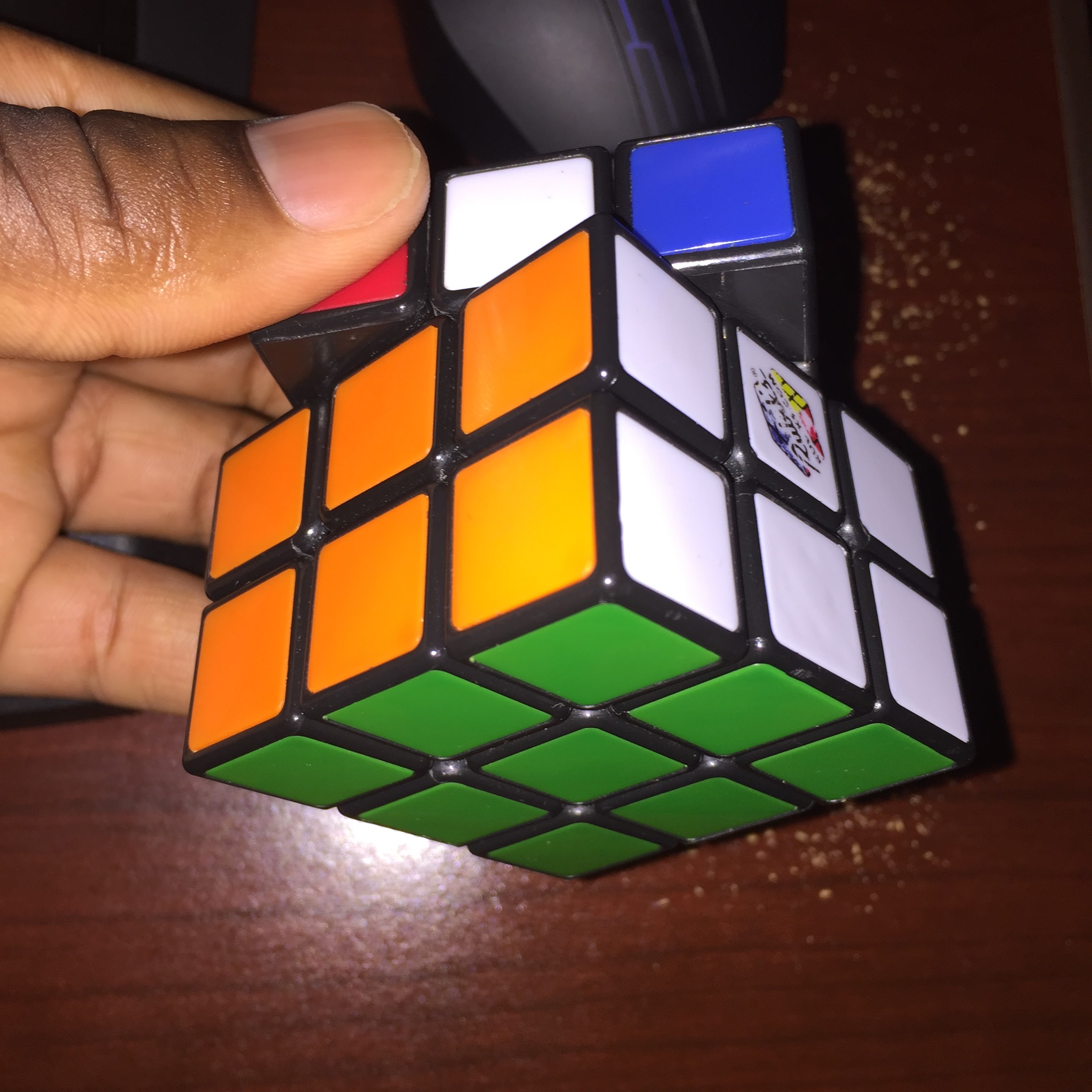 In this phase the First Two Layers are solved
First the Bottom layer corners are solved from the Base State, or Cross
Then the Middle Layer is solved, there will be at most 4 cubes to solve in the middle layer
OLL (Orientation of Last Layer)
Solves the Top Face of the cube without worrying about each cube being in the correct position
This is a standard step of this method, but is inefficient and unnecessary so it will be skipped for our project
The next step will be the final one
PLL (Permutation of Last Layer)
The edges of the Top Layer will be solved
Followed by the corners 
The  cube will then  be completely solved
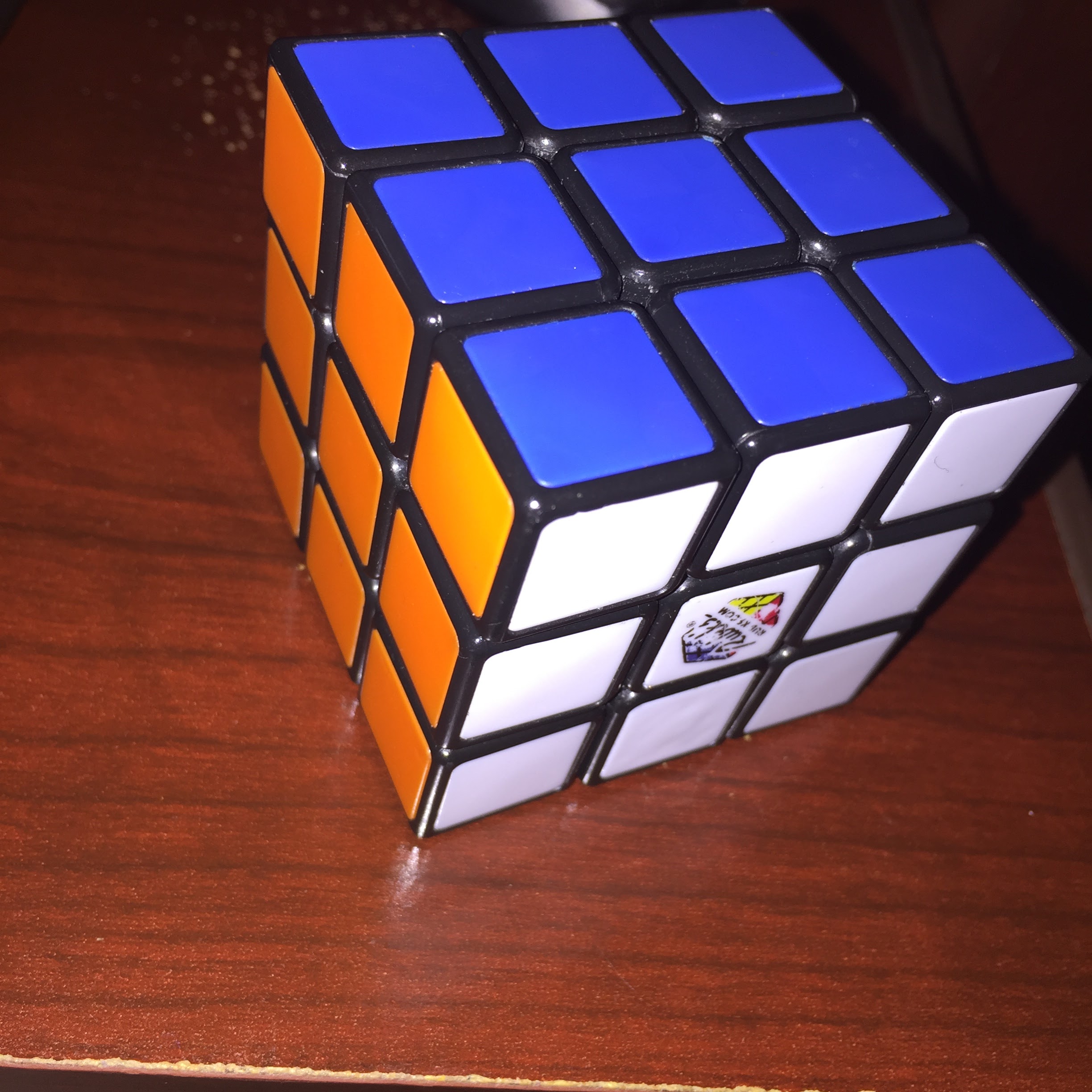 Development
The CFOP method will be implemented in C on MSP430 development board
The MSP430 has a RTOS that allows development directly on the board
Once the state of the cube has been properly mapped from the  Camera values  it will be implemented
The 3D  Rubik’s Cube will be read as a 2D array of matrices
The cube will be solved by the program first and make a queue for each move that must be implemented to solve the cube
That queue will then be sent to robot servos to physically solve the cube
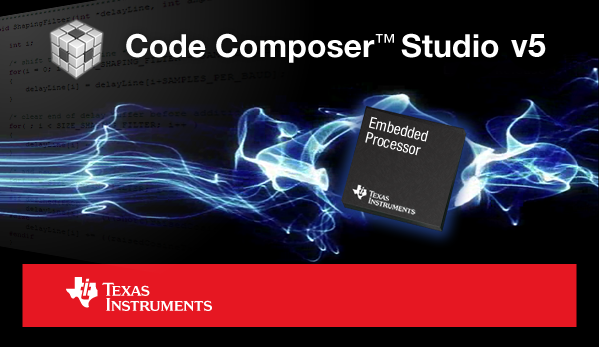 Turning the Cube
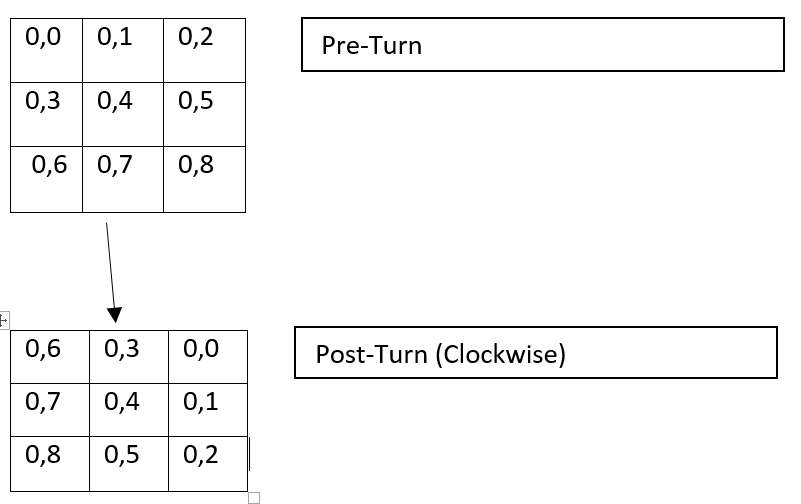 Each face of the cube must be able to turn both Clockwise and CounterClockwise 90 degrees
It has to be done physically by the robot and logically by the code
For the code the position in the 2D array will be saved and then replaced according to rather the Clockwise function or CounterClockwise function is called
Solving String
•After we found the algorithm to solve the cube we determined we are going to save the rotations of the cube into a matrix of strings
•The string will be sent to be parsed and determine the move set
Randomization
•Can’t take out the cube when it’s in our robot
•Need to randomize the cube after its solved
•Easier to just make a program that randomizes the cube
•We plan on using a random number generator to randomize the cube
•There will be two sets of random numbers:
•Face that needs to be turned
•How much to turn the face
•40 random moves
Random Numbers
Selecting the side that needs to be Rotated
Front Face  1 - 166
Top Face  167 - 333
Bottom Face  334 - 500
Right Face  501 - 666
Left Face  667 - 833
Back Face  834 - 1000
Determining how much it will be rotated
90 degrees right  1 - 33
90 degrees left  34 - 66
180 degrees  67 - 99
GUI/Display
Timer (for solving cube)
Move Counter
2D display of the cube
Possible mobile App
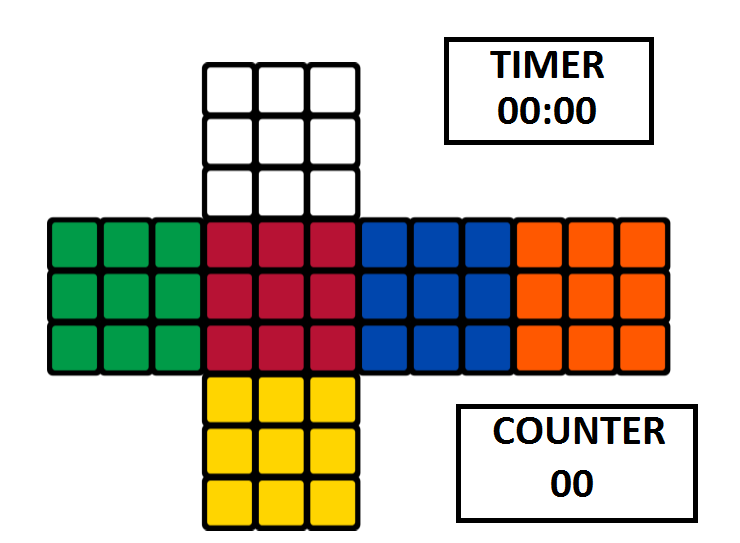 Budget
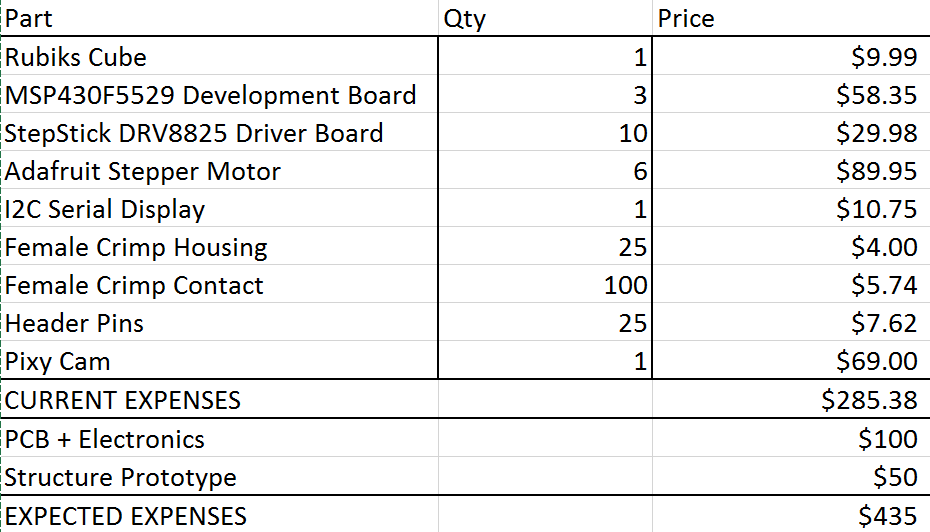 Group Distribution
Primary Job	Secondary Job
Current Progress
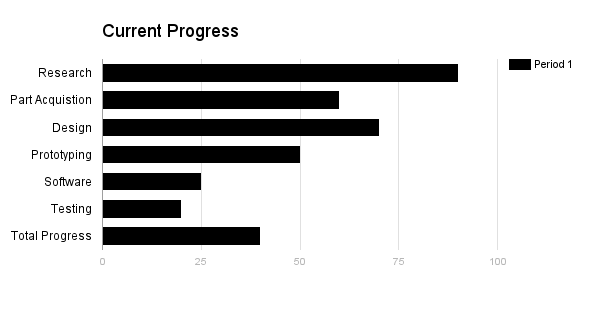 Immediately Plans to Success
PCB ordered
Finish software algorithm 
Image Processing
Test Final Prototype
Questions?